Quiz 3aBrought to you by Chris Hill
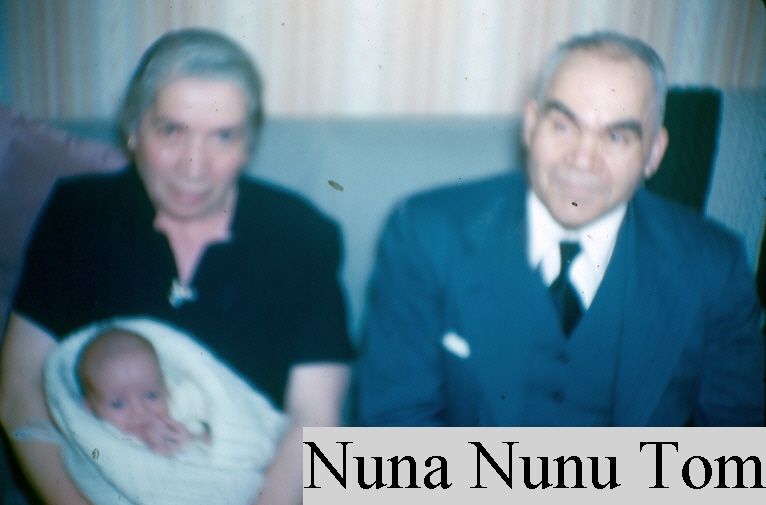 Hope This helps
You tell ‘em Nuna
I’m gonna fail you all!!!!!!!!
1. A lower motor neuron and the muscles it innervates is called a:
Muscle spindle.
Neuromuscular spindle. (Synonym for 1)
Motor unit
Gamma loop.
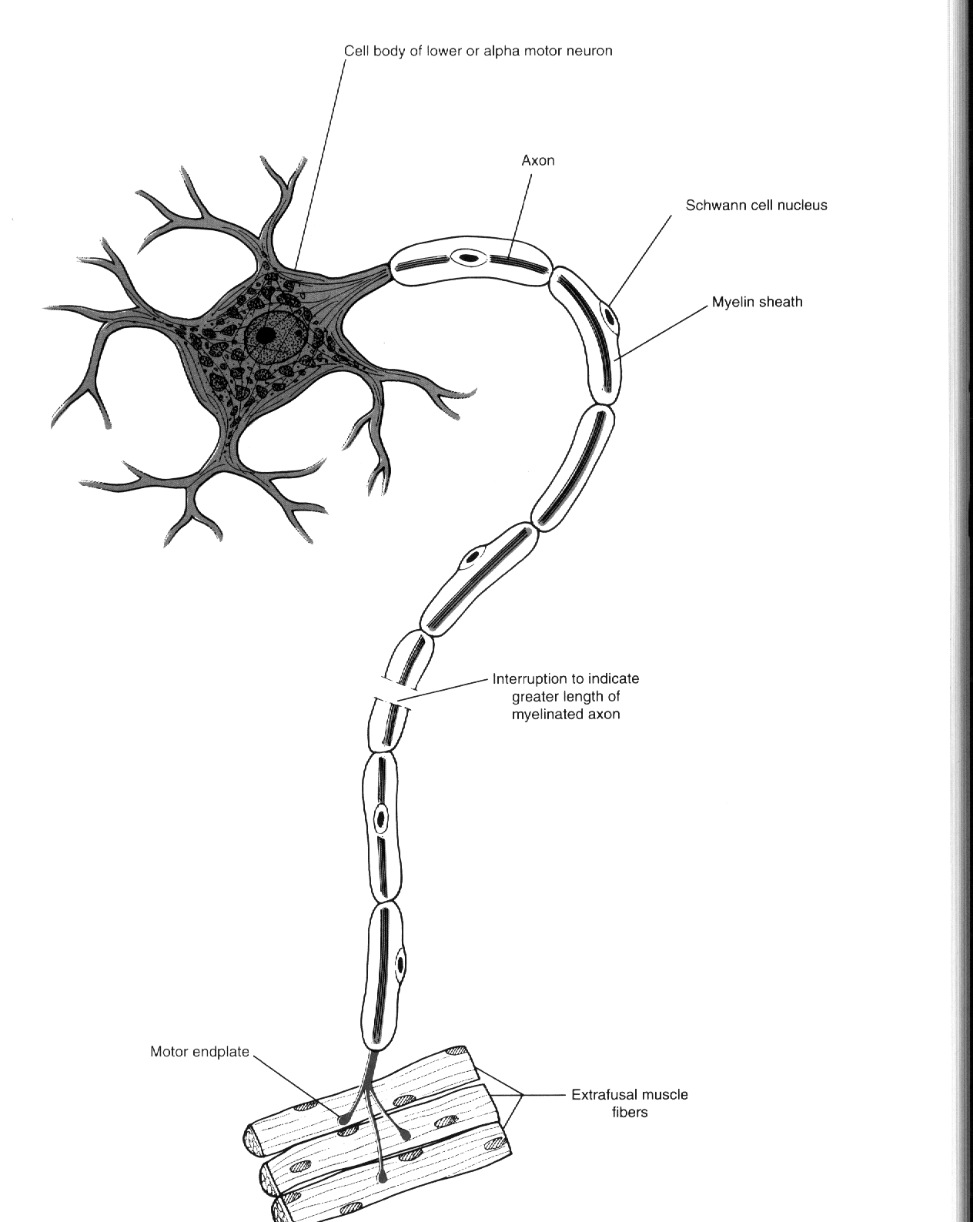 Motor Unit
Skeletal Muscle
Regulation of Muscle Contraction
The stretch reflex
Muscle spindles as a sensory receptor.
Provides feedback on the state of a muscle.
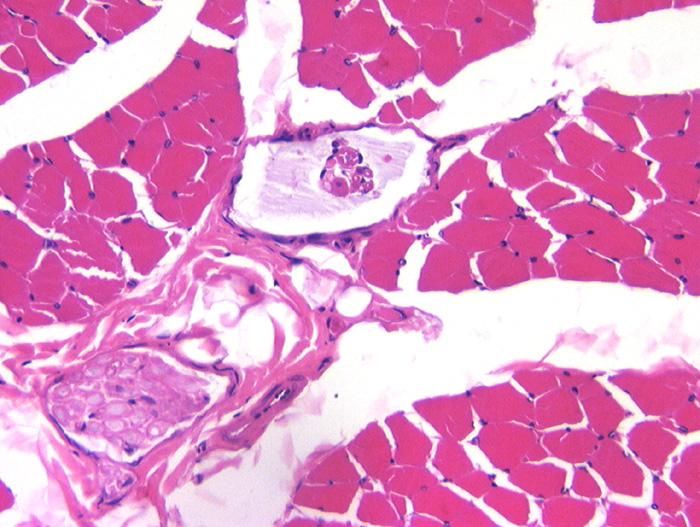 The gamma loop
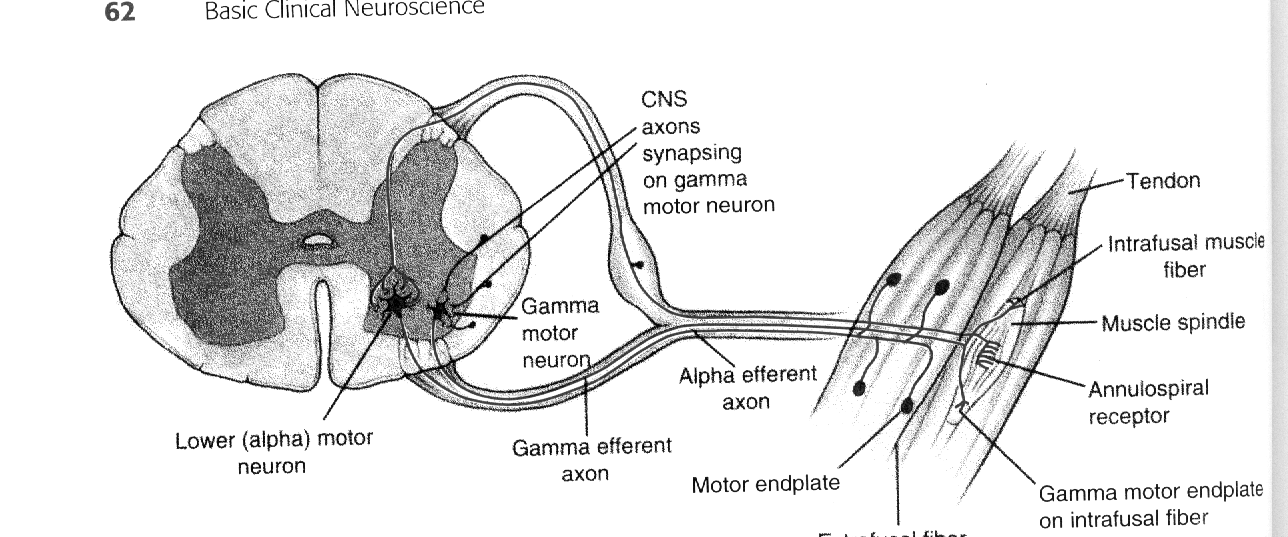 2. Which symptom is not found in Lower Motor Neuron Syndrome?
Spastic paralysis – Upper Motor symptom
Hypotonia – Due to loss of passive stretch
Rapid atrophy – 70-80% atrophy
Decreased or absent reflexes.
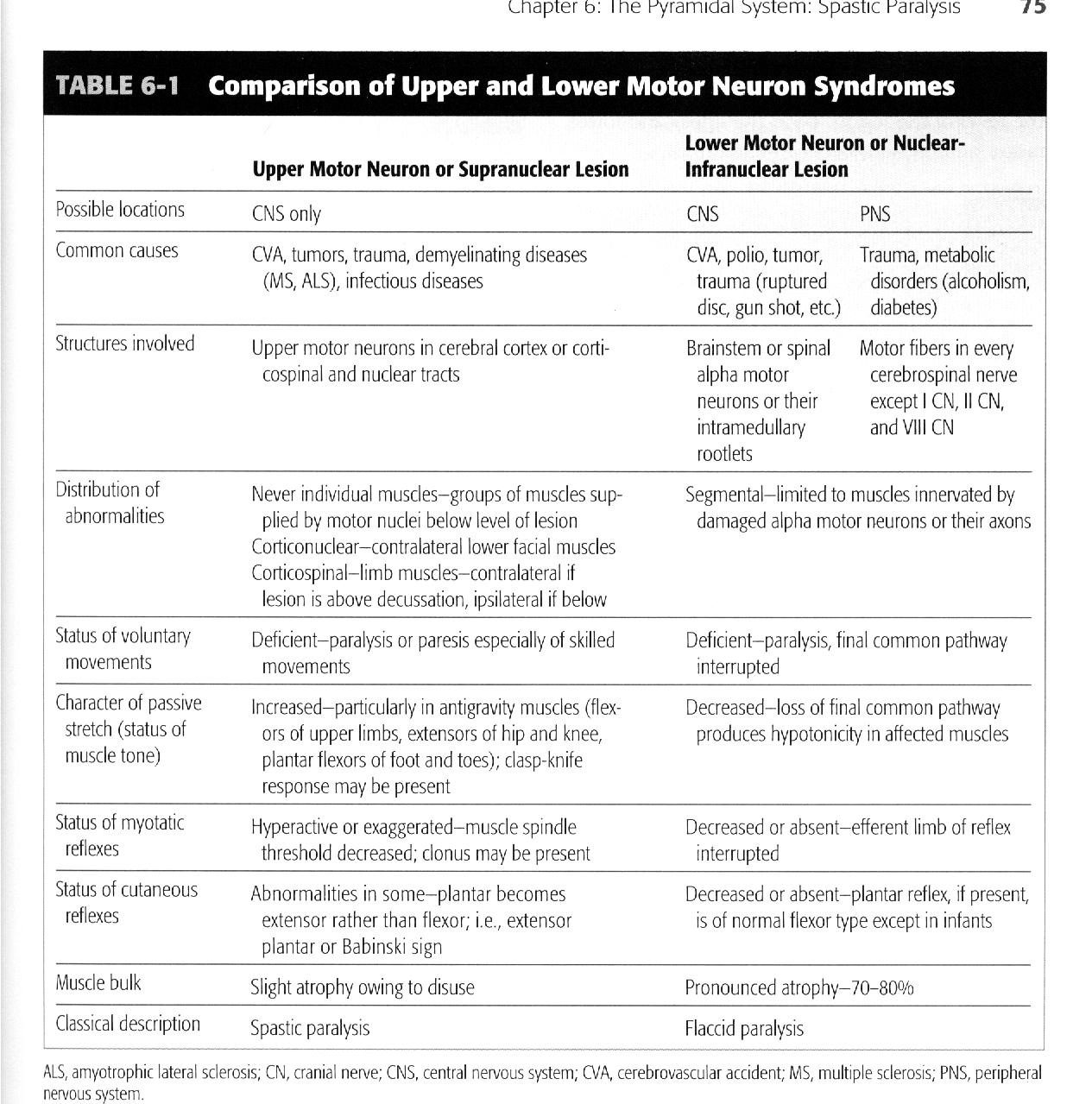 UMN lesions
3. Which of the following descending pathways is found in the lateral spinal cord?
Corticospinals.
Corticobulbars
Vestibulospinals
Medial reticulospinals.
Motor Control Pathways
Seven descending motor pathways
3 from cortex
Lateral corticospinals
Anterior corticospinals
Corticobulbars
4 from brainstem
Rubrospinals
Vestibulospinals
Reticulospinals
Tectospinals
4. Which of the following is not found in Upper Motor Neuron Syndrome?
Hyperactive reflexes
Spastic paralysis
Babinski sign
Pronounced atrophy – Lower motor syndrome.
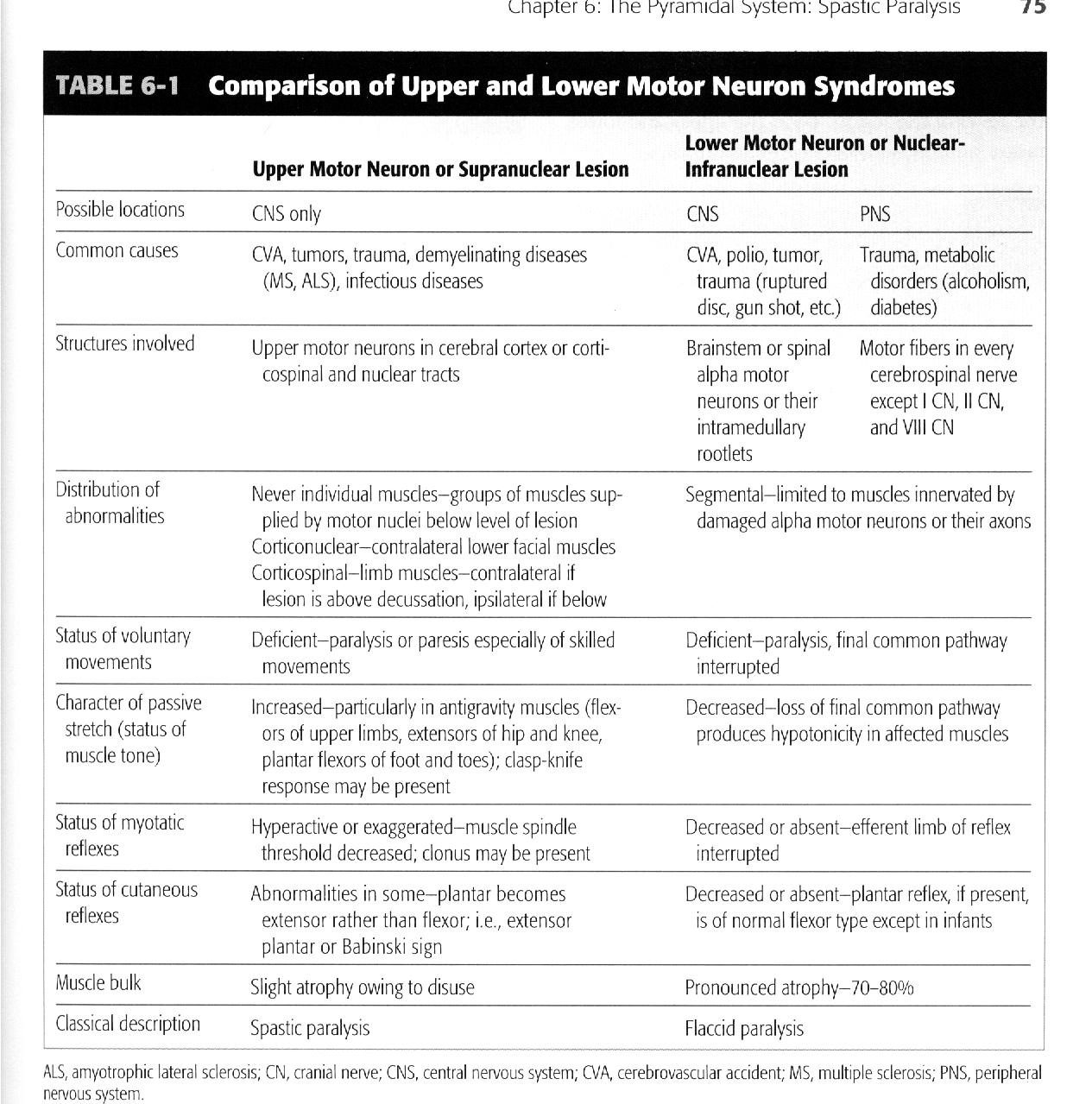 UMN lesions
5. Which pathway would be found in the area surrounded by the red circle?
Vestibulospinal tract
Medial reticulospinal tract
Lateral  reticulospinal tract
Corticospinal tract
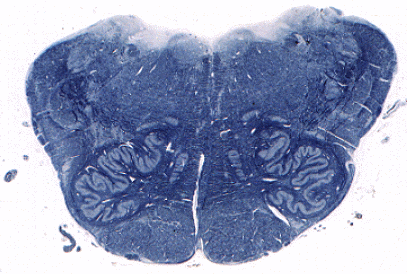 Slide 2
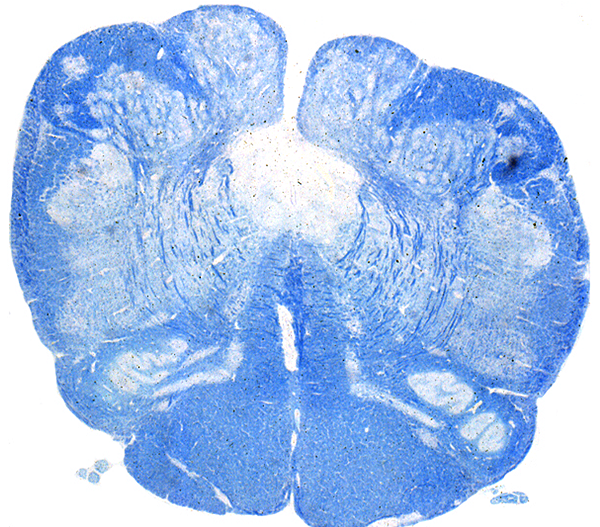 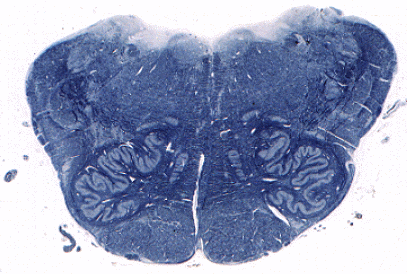 CS
CS
Note: This is at the level of decussation.
6. Which is not a part of the basal ganglia?
Caudate nucleus - participates in eye movement control and cognition
Putamen - participates in limb and trunk movements.
Globus pallidus 
Red nucleus
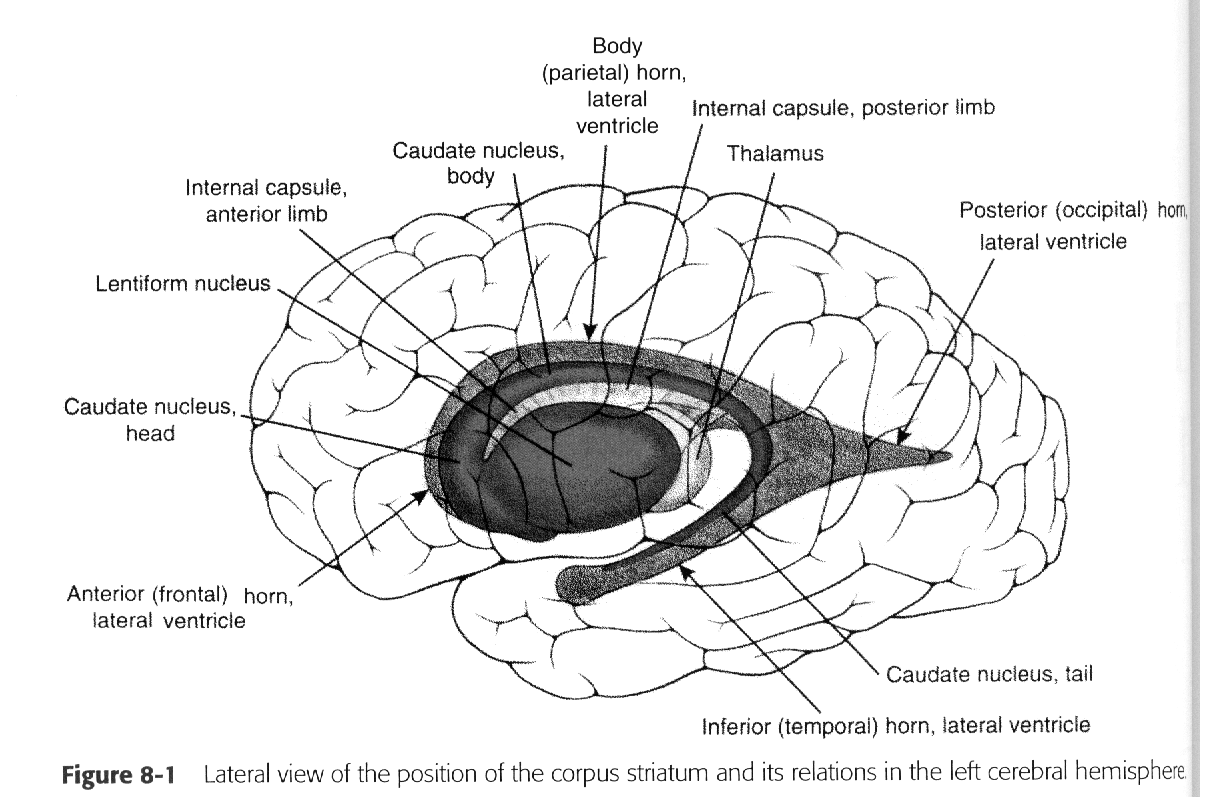 Caudate
Putamen
Globus Pallidus
Amygdala
Striatum
Corpus Striatum
Lenticular Nucleus
Pallidum
7. Substantia nigra is found in the:
Cerebral cortex
Diencephalon
Midbrain
Pons
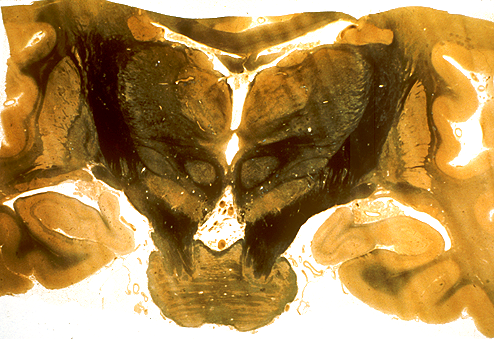 Caudate
Putamen
plane of section
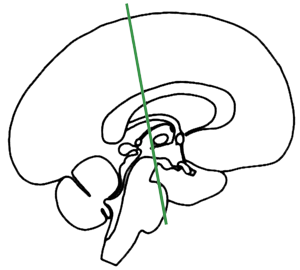 RN
Globus pallidus
Subthalamic nuc.
Substania nigra
8. How many peduncles connect the cerebellum to the brainstem?
2
3 – Connected via the inferior, middle, and superior cerebeller peduncle.
4
9. Truncal ataxia and standing on a wide base reeling from side to side indicates:
Flocculonodular lobe syndrome.
See question.
Anterior lobe syndrome
Commonly results from chronic alcoholism.
Marked lower limb instability and clumsy movements.
Posterior lobe  syndrome.  
 Charaterized by intention tremor
Only happens during volitional movement.
Dysmetria
Over or undershooting  when attempting to touch a target.
Dysdiadochokinesia
The inability to perform rapid alternating movements.
10.  An intention tremor would indicate:
Basal Ganglia disease
Parkinson’s Disease
Huntington disease
Hemiballismus
Posterior lobe syndrome
Anterior lobe syndrome
Flocculonodular lobe syndrome
1. The posterior spinocerebellar tract would be found at:
D
A- Posterior Funiculus
     Fasciculus Gracilis (G) - 		present at all cord levels 
     Fasciculus Cuneatus (C) -   only at T6-C1
B – Both B and C are the Ventromedial pathway.
C
D
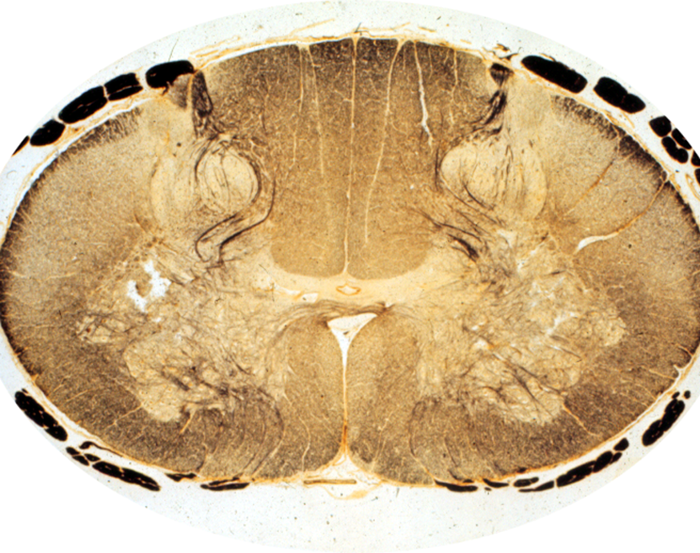 A
C
B
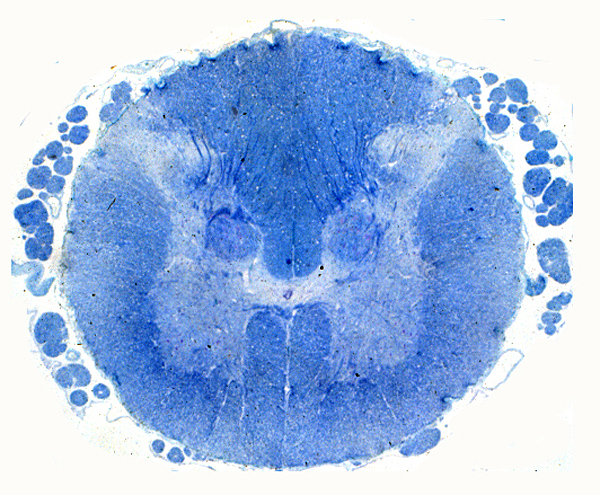 Dorsal root entry zone
Posterior spino-cerebellar tract
2. The dentate nucleus is
A – Vermis
B - Dentate
C – Olivary nucleus
D - flocculus
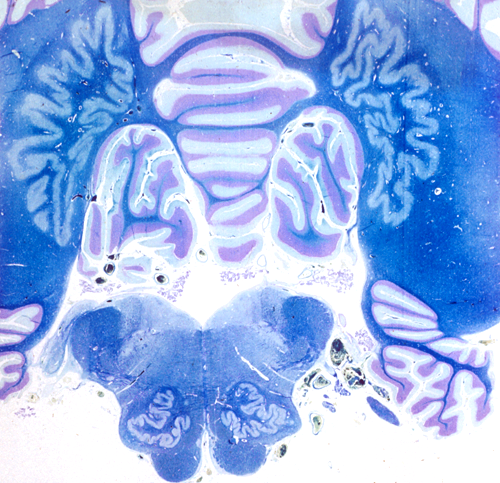 B
A
D
C
3. Substantia nigra is located at
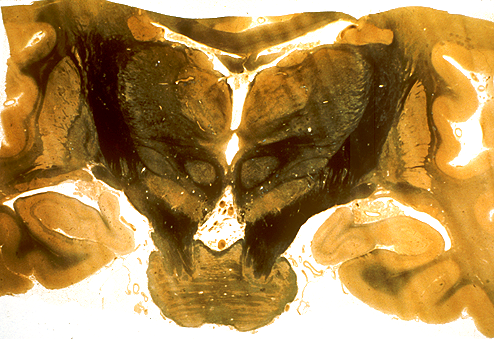 A - VL nucleus of the thalamus
B - Putamen
C - Substantia Nigra
D - Globus Pallidus
A
D
B
C
4. The caudate nucleus is found at:
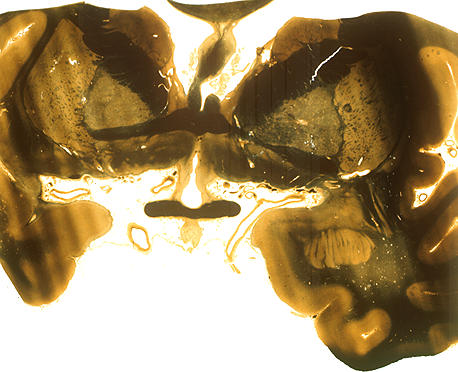 A
A
B – Putamen
C – Globus Pallidus
D – Amygdala
B
C
D
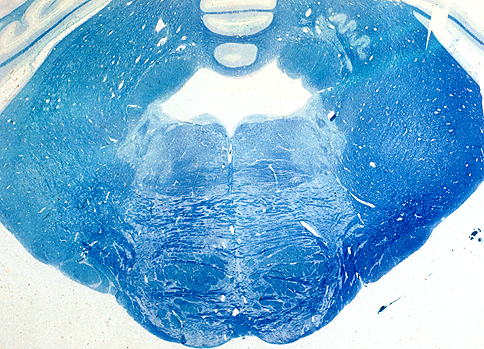 *
5. The yellow asterick lies over the:
Inferior cerebellar peduncle.
Middle cerebellar peduncle
superior cerebellar peduncle
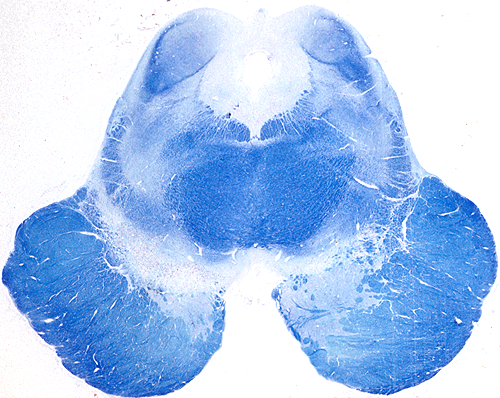 Mibrain, level of inferior colliculus
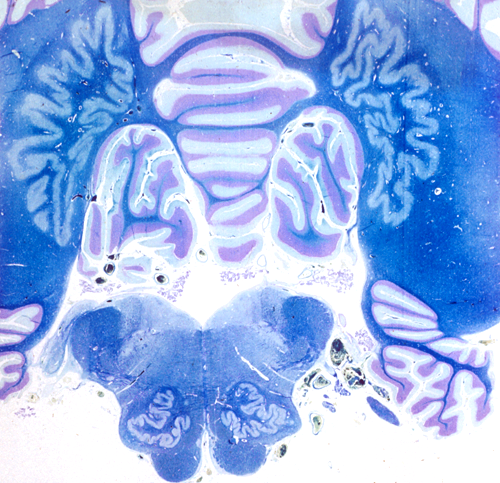 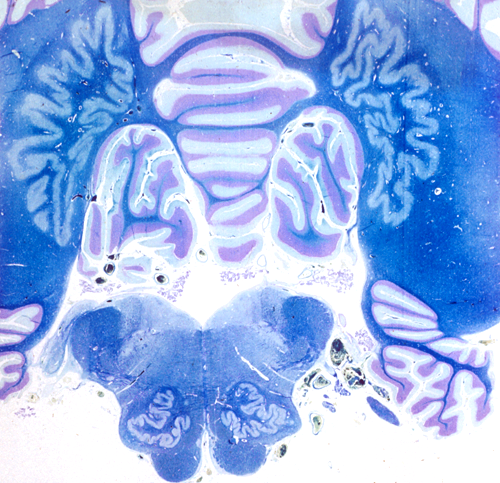 *
High open medulla